Đố vui nghề nghiệp
Boá tôù giuùp moïi ngöôøi di chuyeån nhanh hôn? 
Boá tôù laøm ngheà gì?
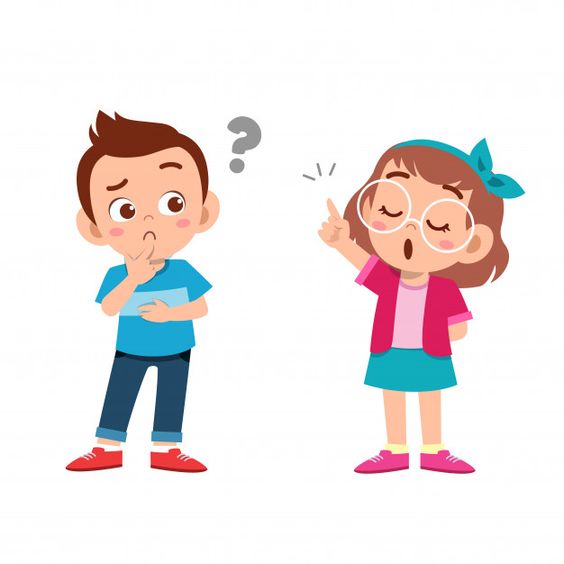 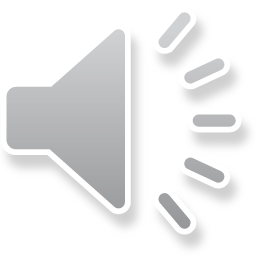 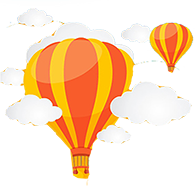 Thứ … ngày … tháng … năm 2021
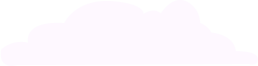 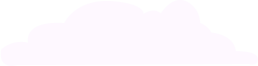 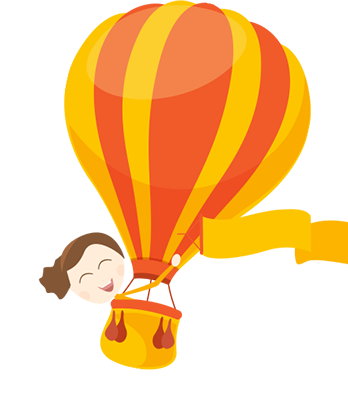 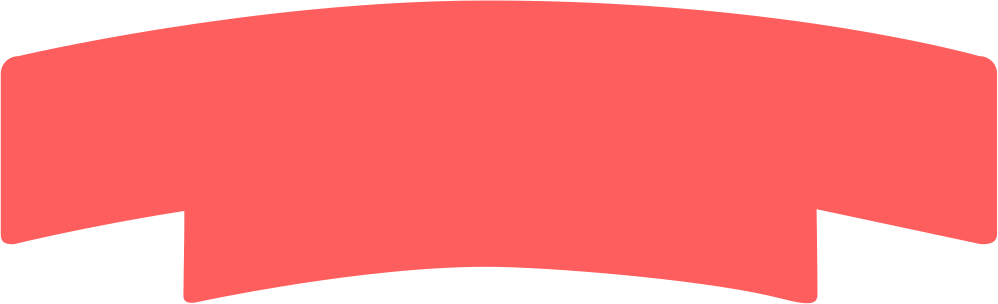 Tiếng Việt
Bài 2 – Tiết 3
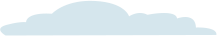 Mở rộng vốn từ 
Nghề nghiệp
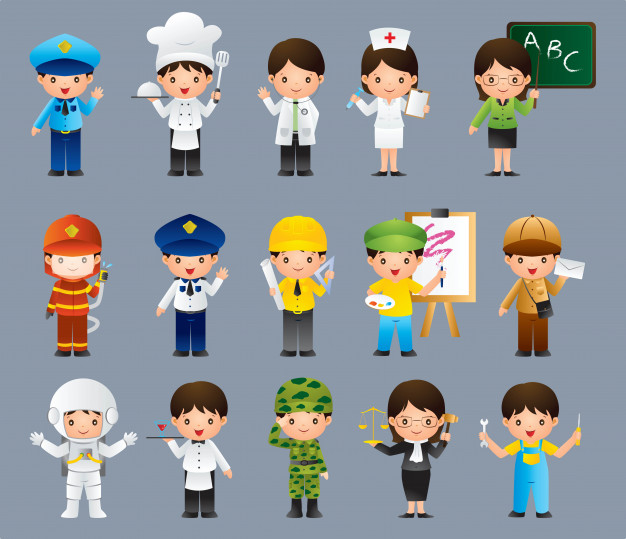 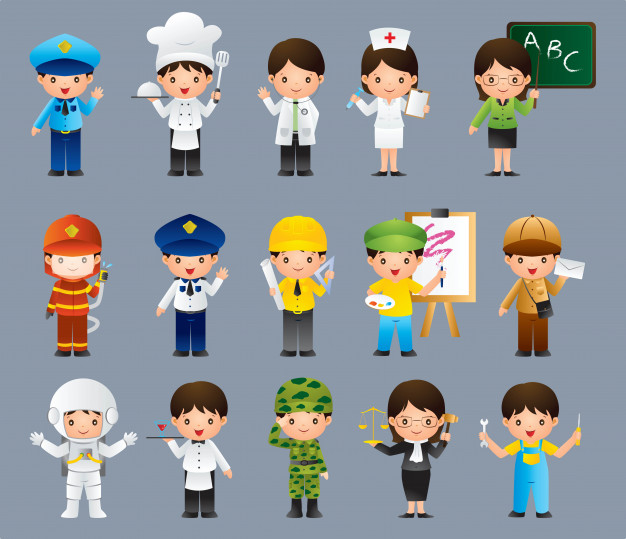 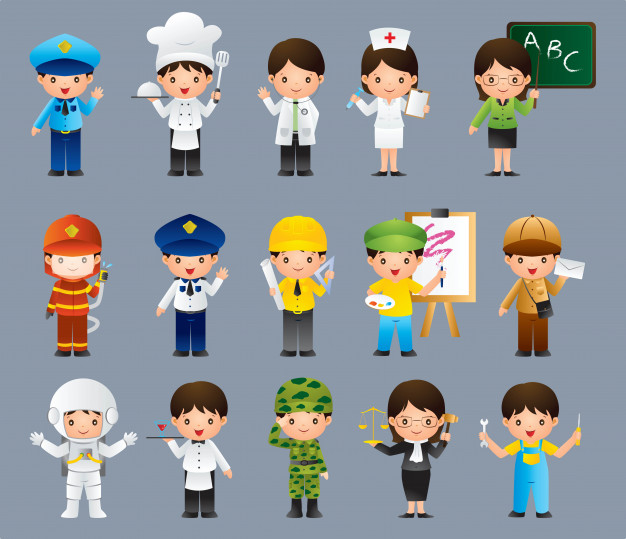 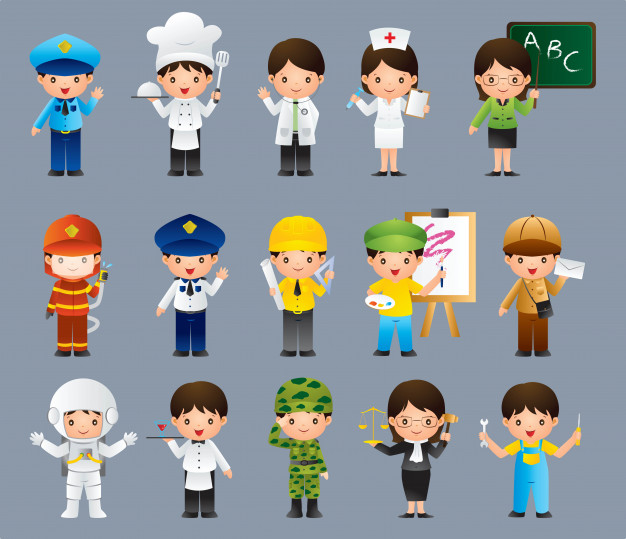 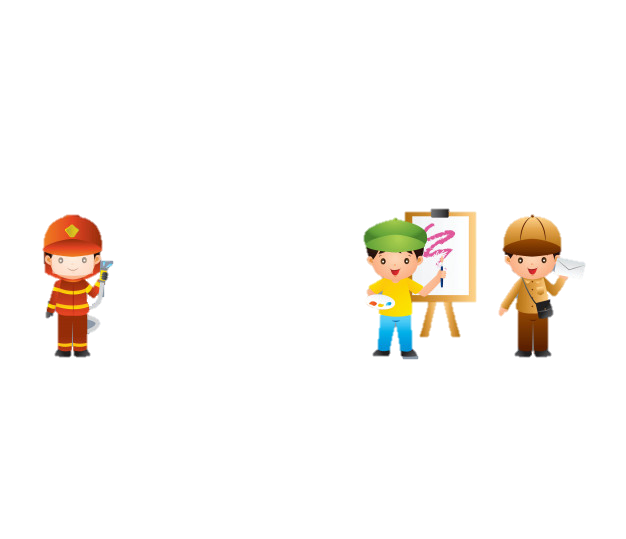 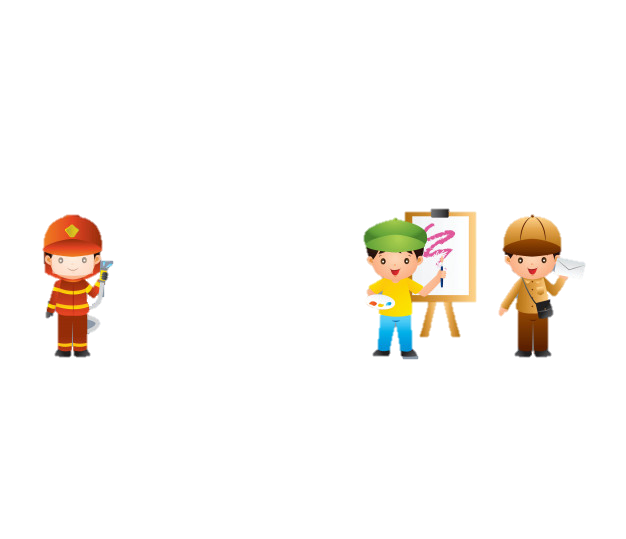 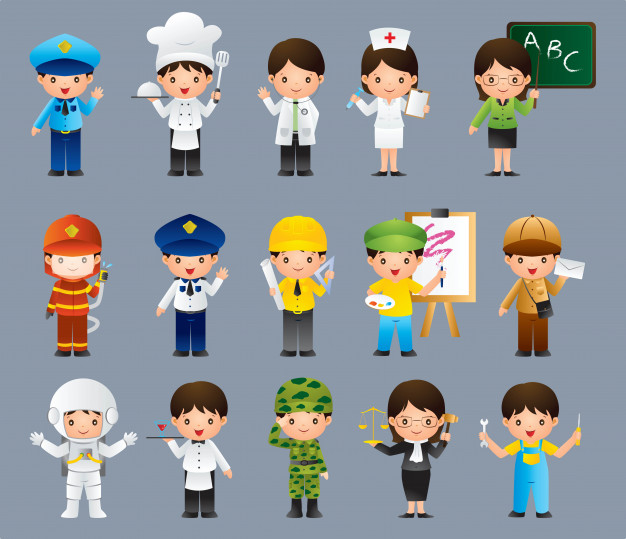 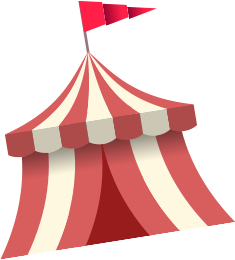 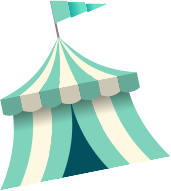 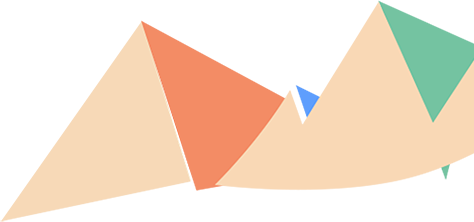 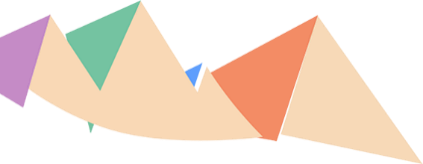 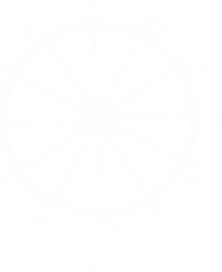 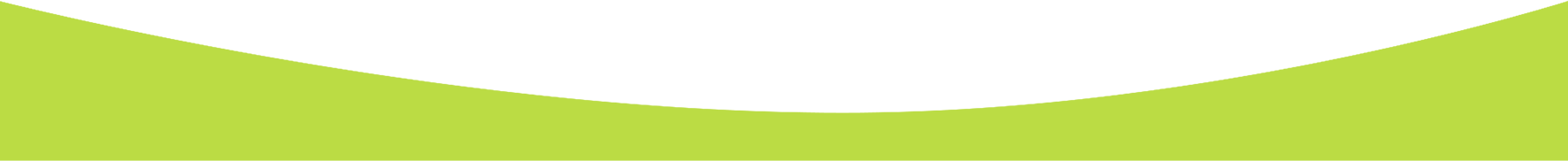 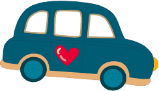 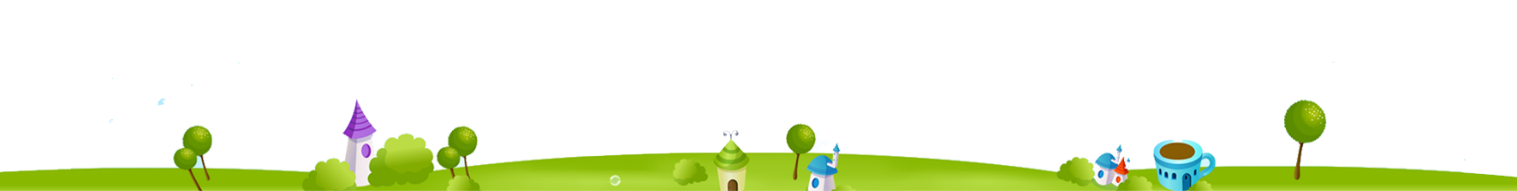 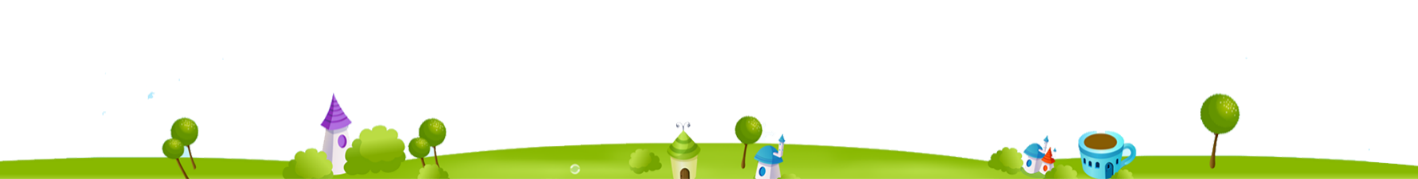 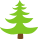 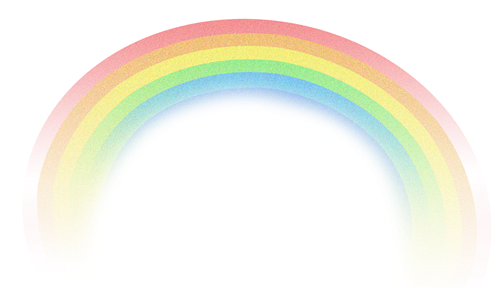 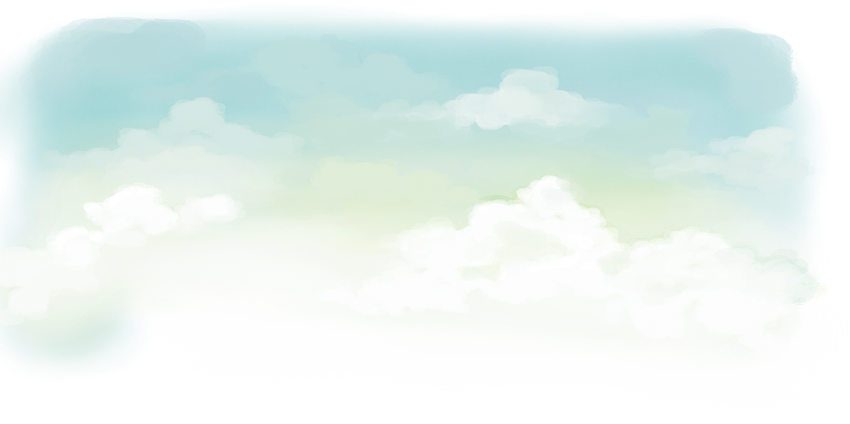 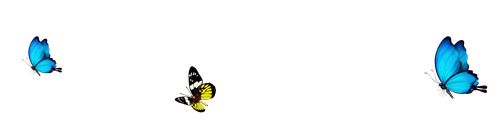 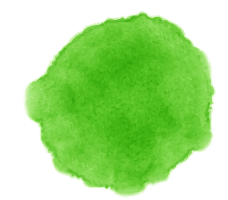 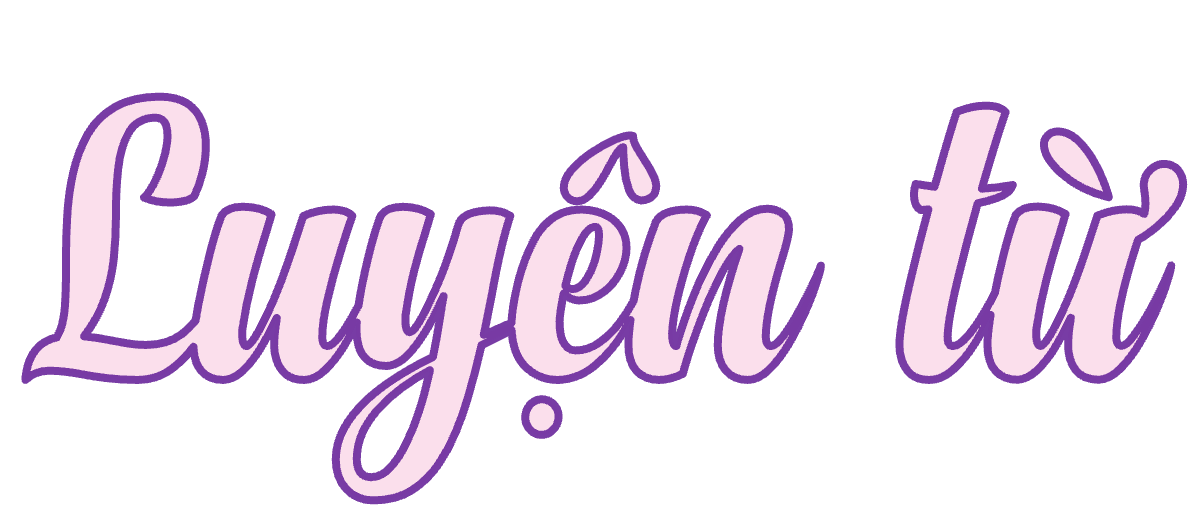 1
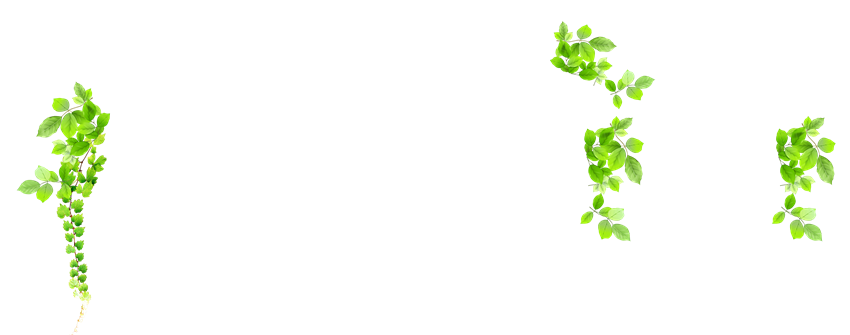 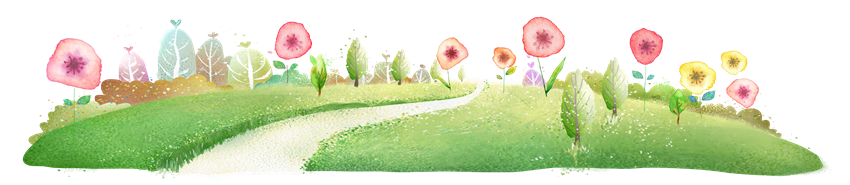 3. Tìm từ ngữ chỉ công việc, nghề nghiệp của mỗi người có trong từng bức tranh dưới đây:
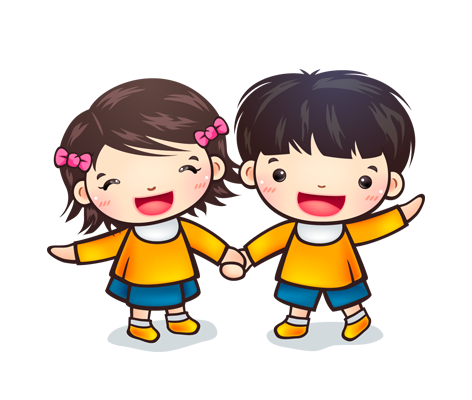 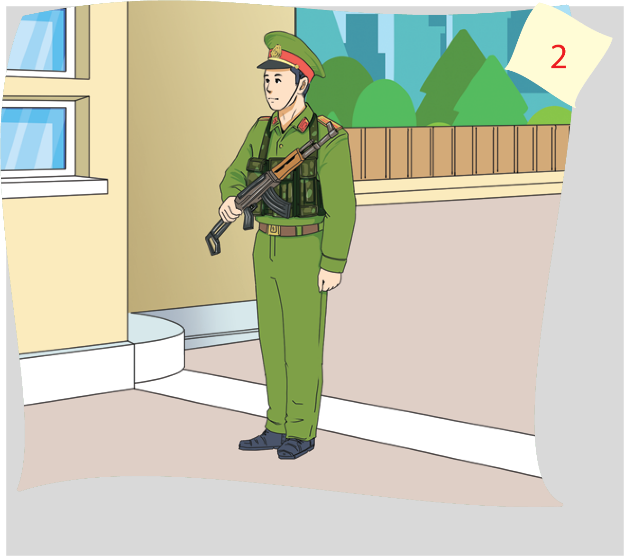 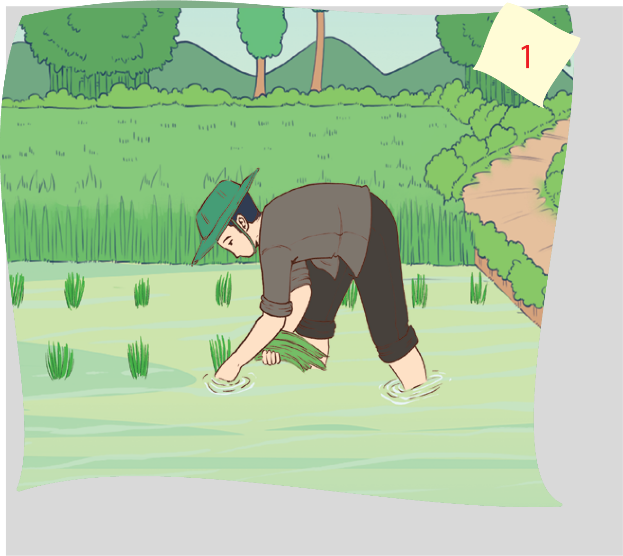 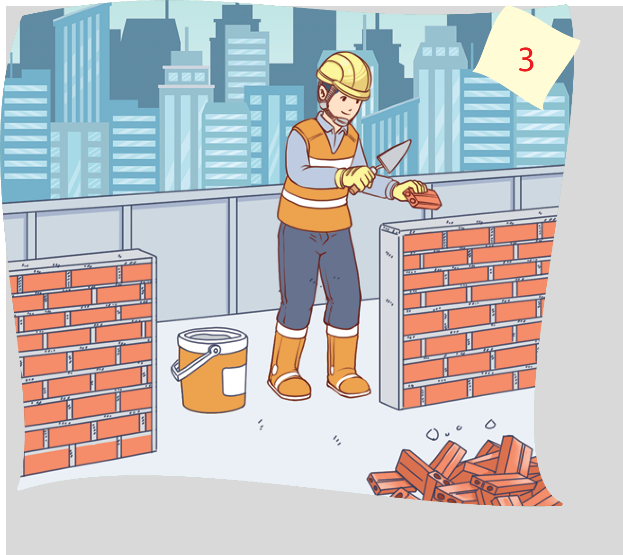 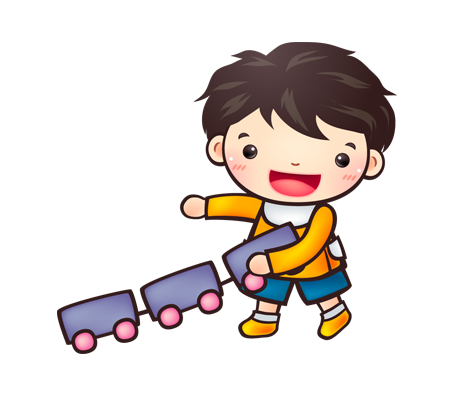 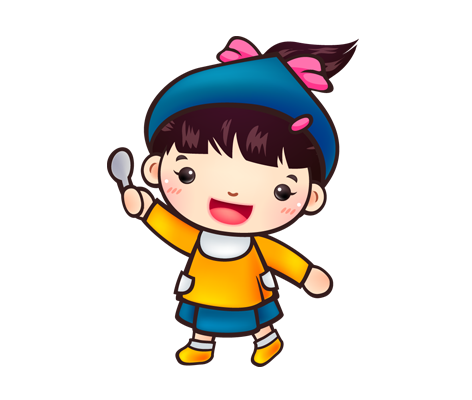 Hoạt động nhóm 4
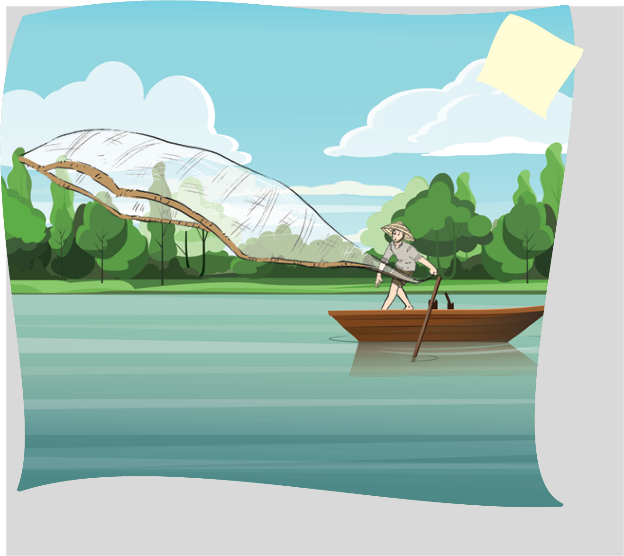 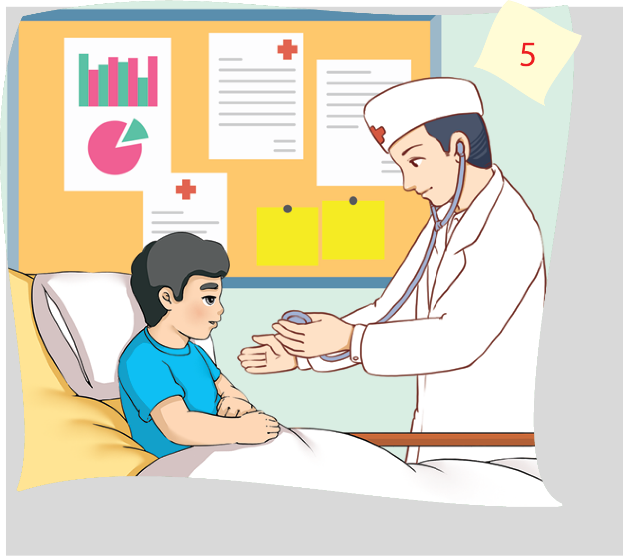 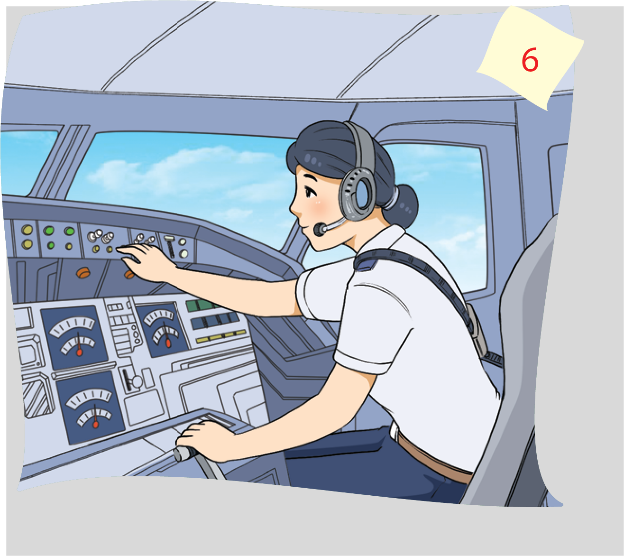 4
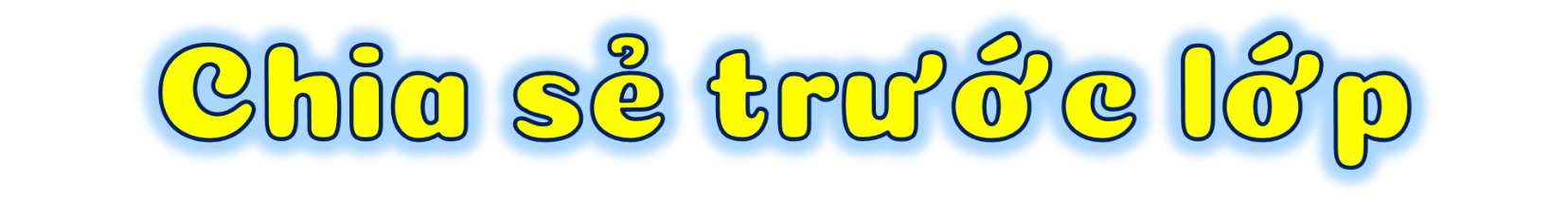 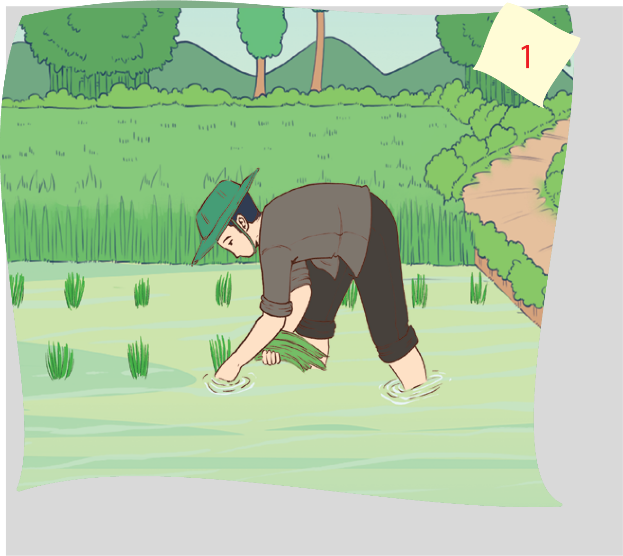 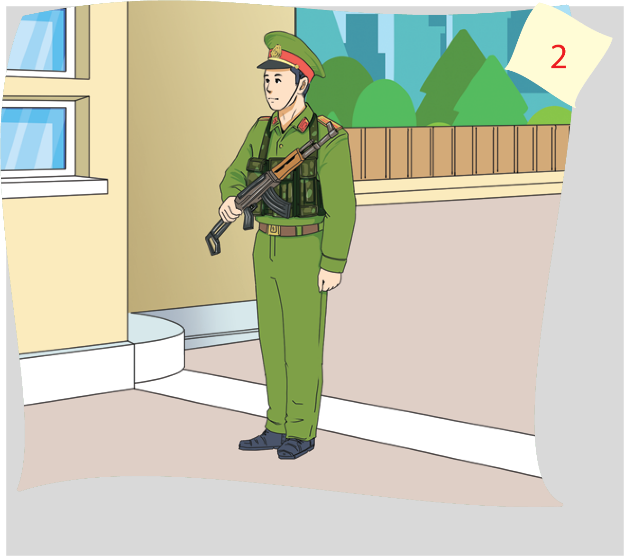 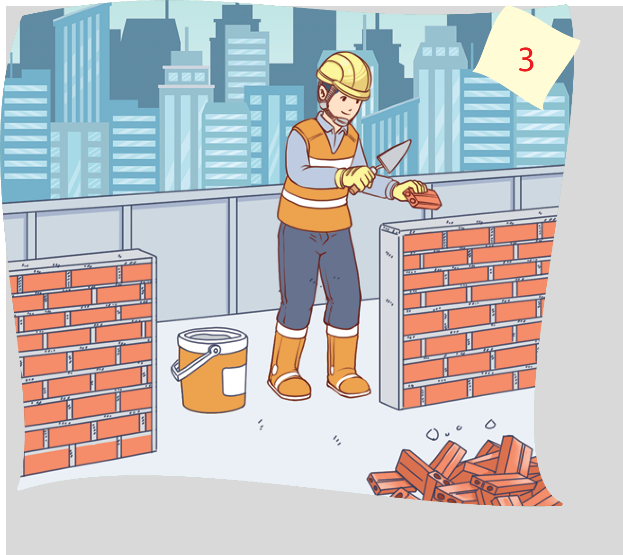 nông dân
công an
thợ xây
cấy lúa
canh gác
xây dựng
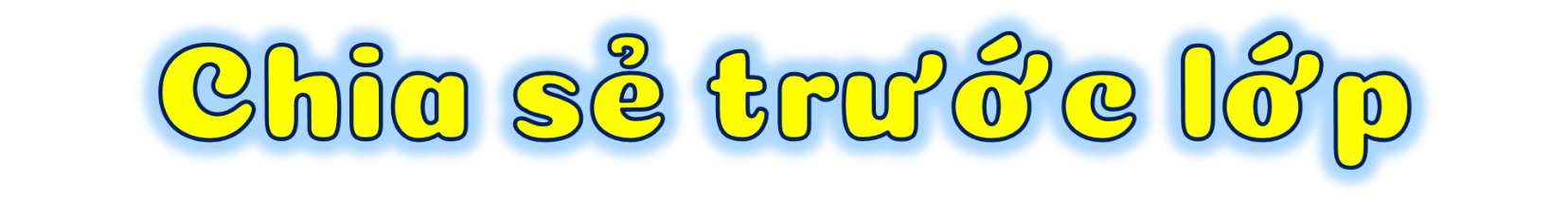 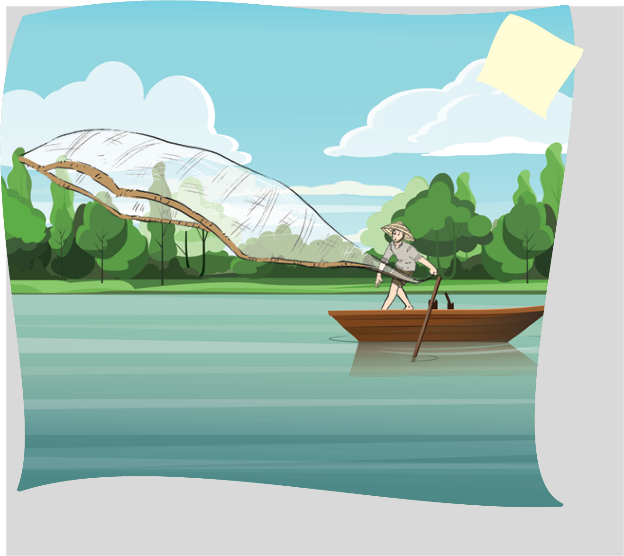 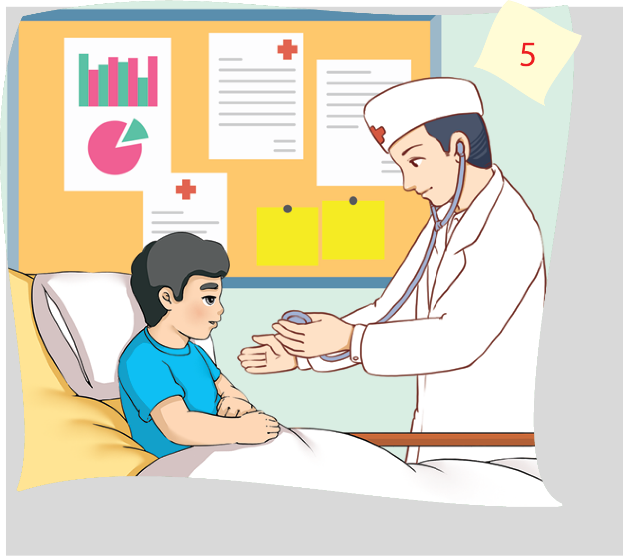 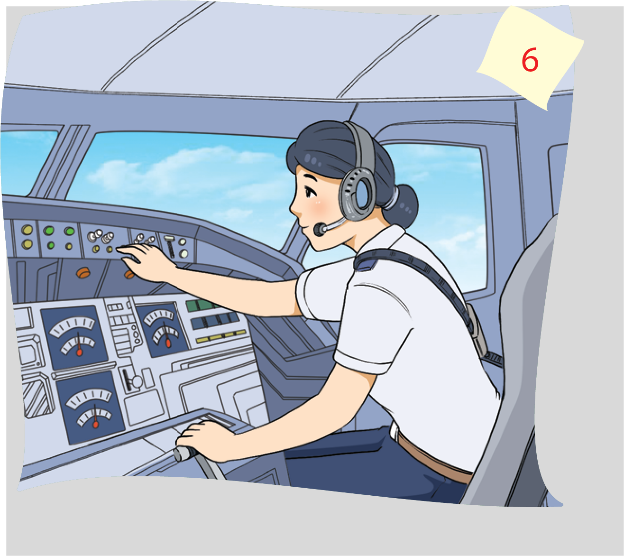 4
ngư dân
bác sĩ
phi công
quăng chài
khám bệnh
lái máy bay
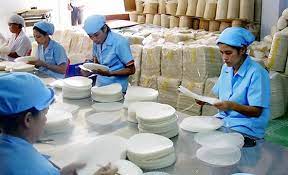 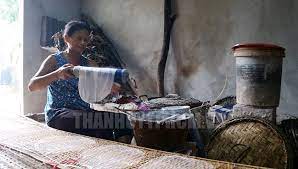 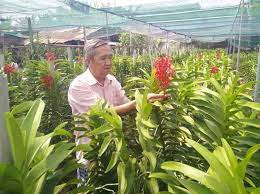 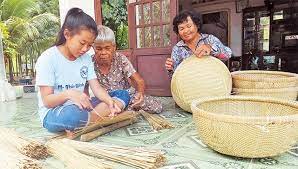 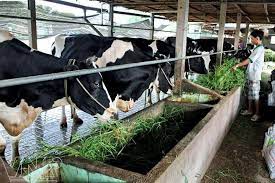 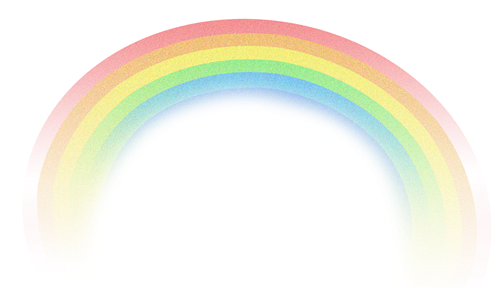 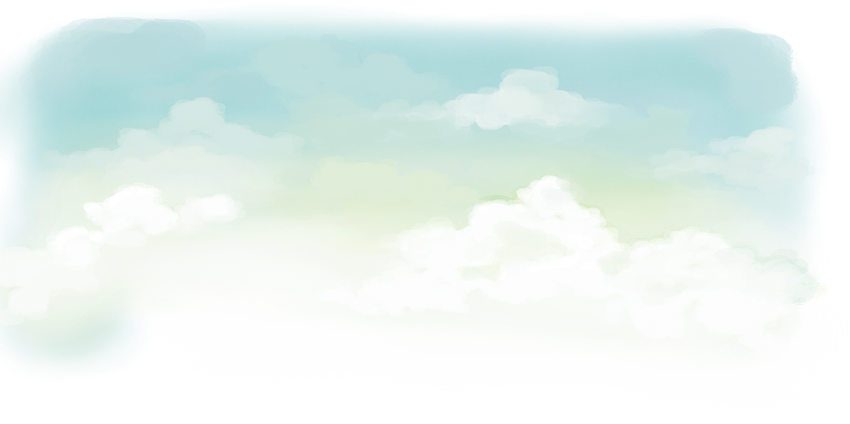 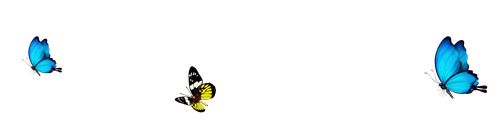 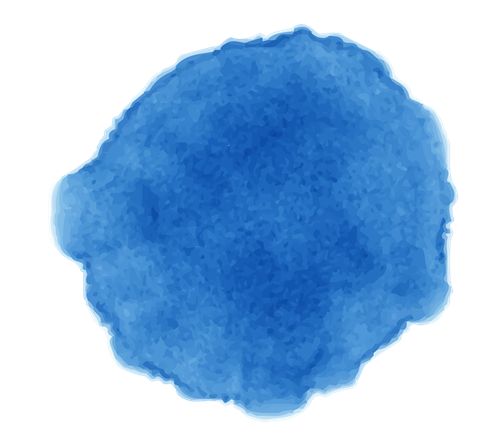 2
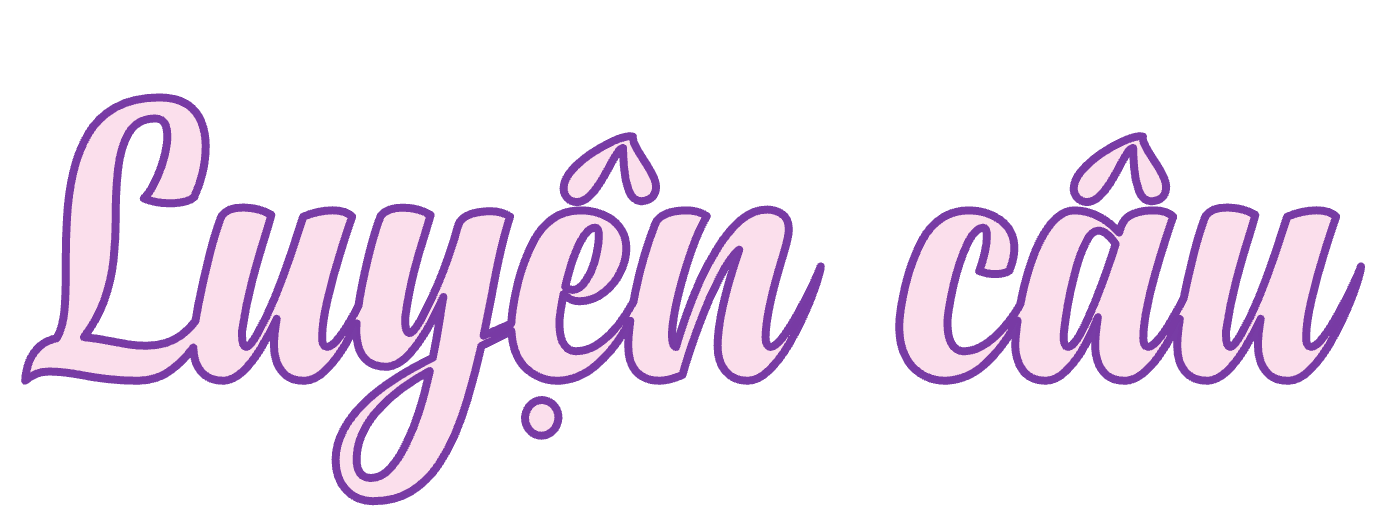 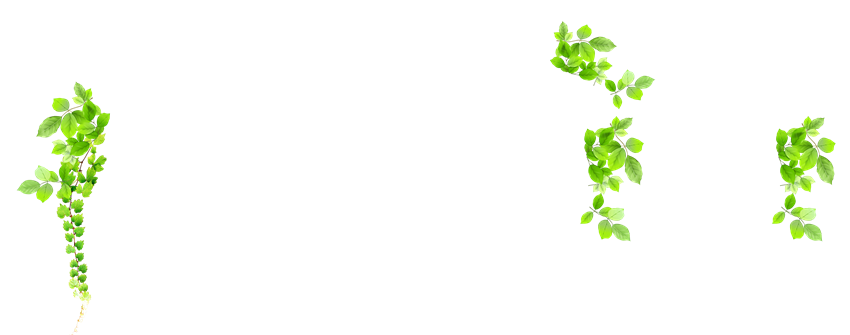 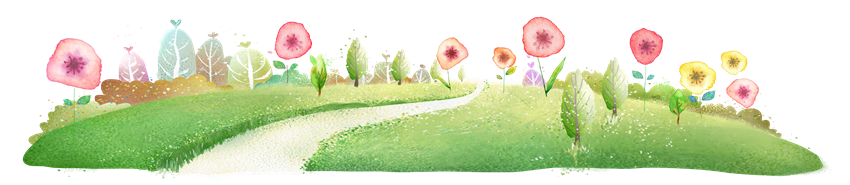 4. Đặt 1 ‒ 2 câu về công việc của một người có trong bức tranh ở bài tập 3 (theo mẫu).
Ai (cái gì, con gì)
làm gì?
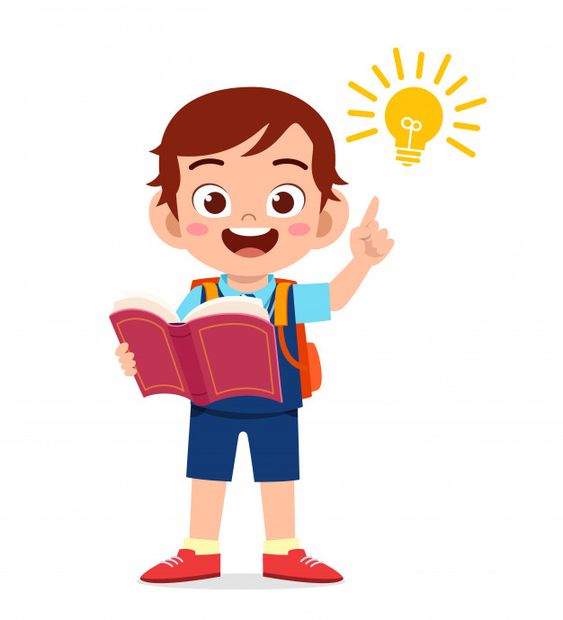 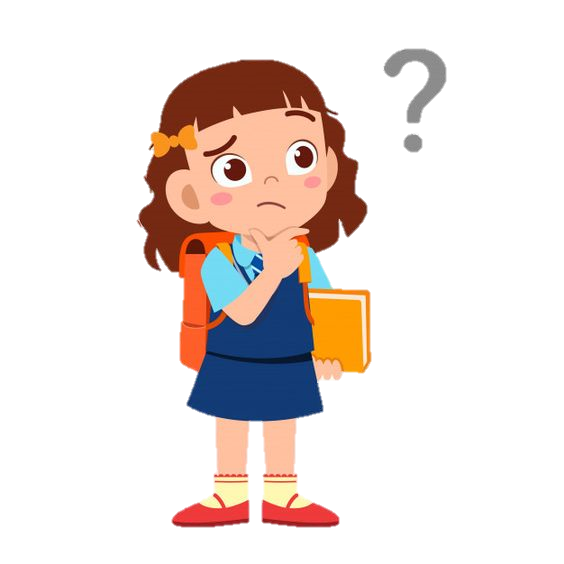 Bác nông dân
cấy lúa.
[Speaker Notes: Icon be trong SGK, hinh tinh nguyen]
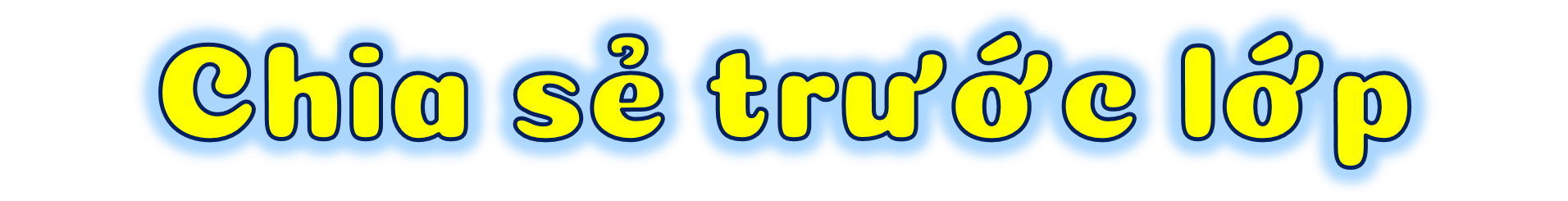 Noùi töø em ñaõ ñaët ñöôïc tröôùc lôùp
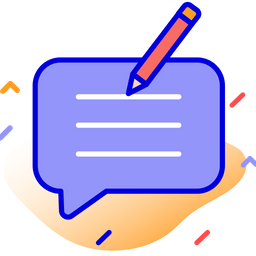 Trình 
bày
Nhận 
xét
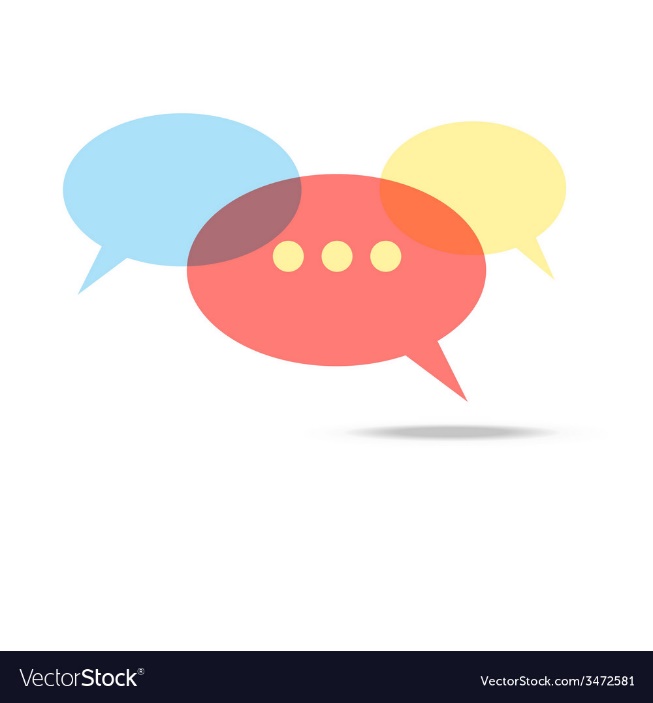 Nhaän xeùt, goùp yù lòch söï cho caâu cuûa baïn
Chú công an đi bắt tội phạm.
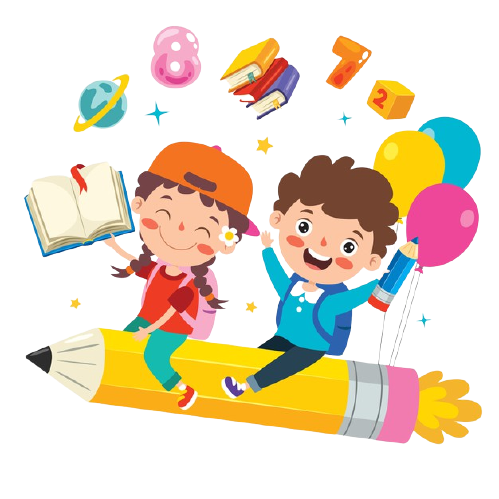 Chú công nhân dân xây dựng xây nhà cao tầng.
Bác sỹ khám bệnh cho bệnh nhân.
Bác ngư dân quăng chài bắt cá.
[Speaker Notes: Mau cay ngh nghiep mo uoc]
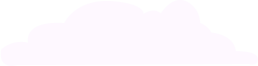 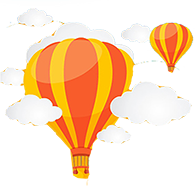 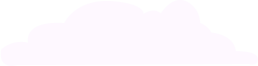 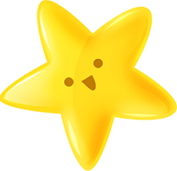 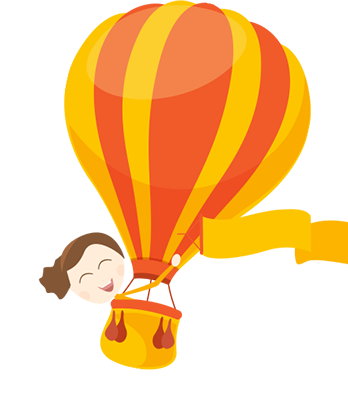 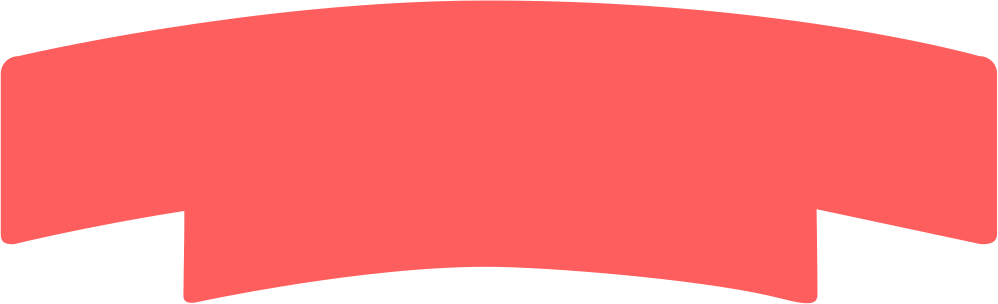 Tạm biệt và 
hẹn gặp lại
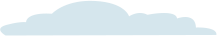 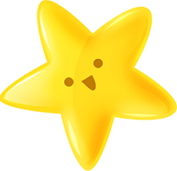 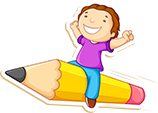 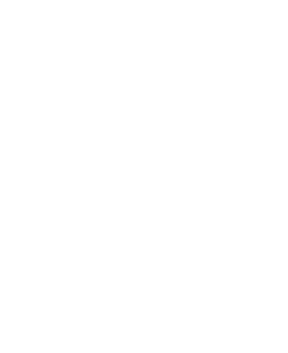 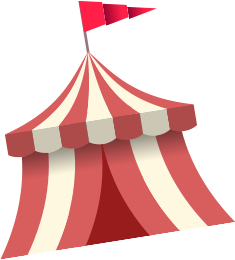 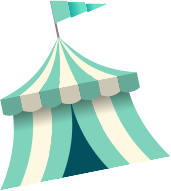 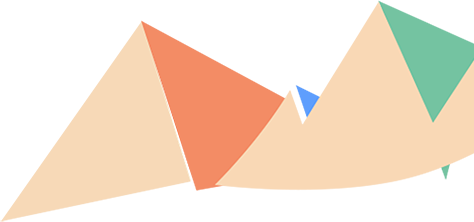 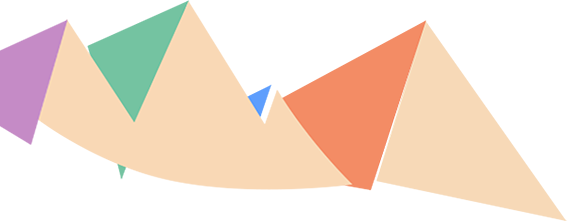 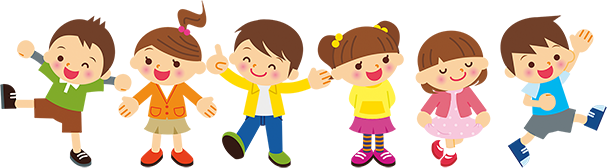 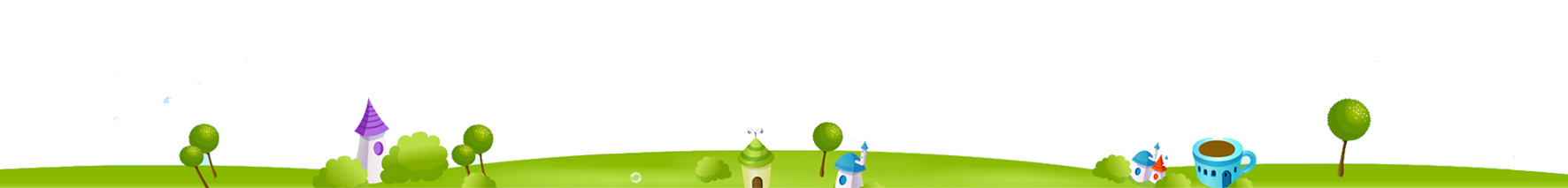 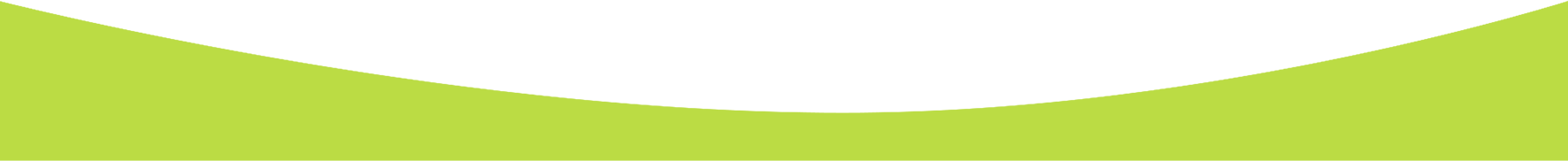 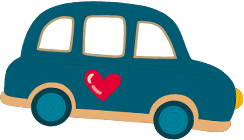 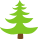